Алкоголь и его влияние на здоровье человека.
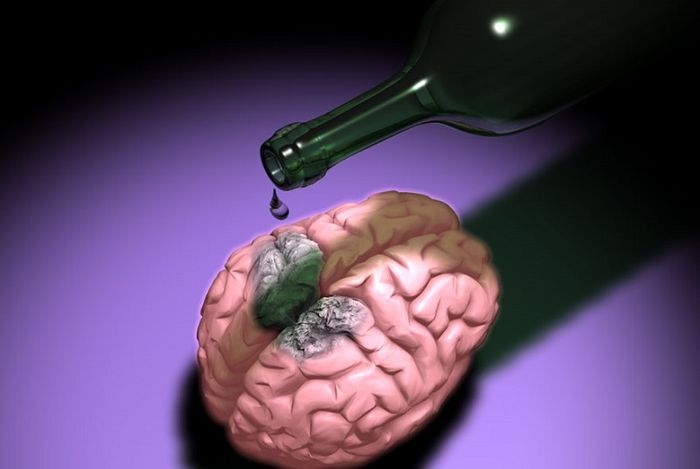 Алкоголь – это своего рода депрессант, т.е. вещество, замедляющее все процессы в организме. 
Принятый внутрь, через 5 – 10 минут он всасывается в кровь и посредством крови разносится по всему организму, отравляя живые клетки, расстраивая работу органов и тканей.
 Быстро сгорая, он отнимает у клеток кислород и воду. При частом употреблении алкоголя клетки в конце концов погибают, что нарушает чуть ли не все физиологические процессы в организме, а это может привести к тяжелым последствиям.
Под воздействием алкоголя перерождается ткань печени и почек
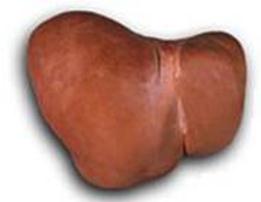 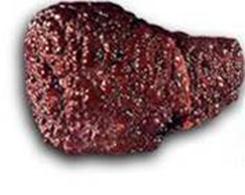 а) Печень здорового человека;  б) Цирроз  печени алкоголика
нарушается работа сердца,
 изменяется тонус сосудов,
 губительнее всего алкоголь действует на клетки головного мозга, при этом в первую очередь страдают высшие отделы мозга.
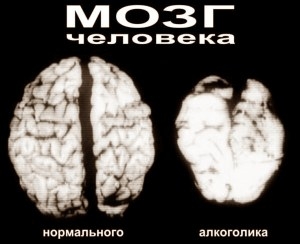 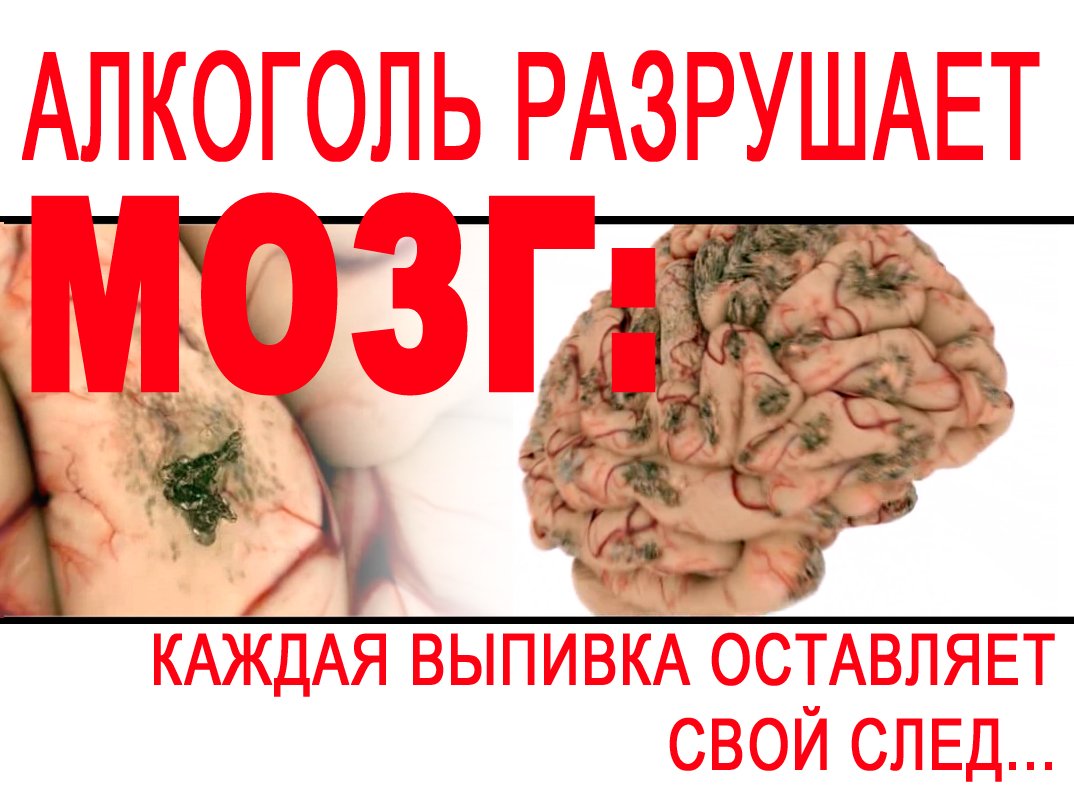 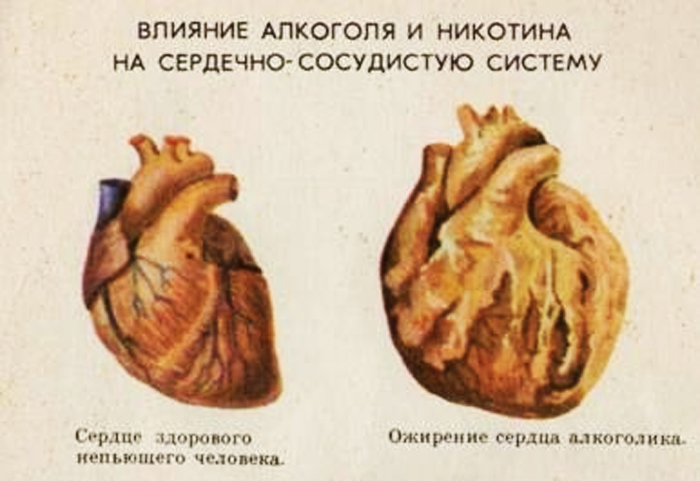 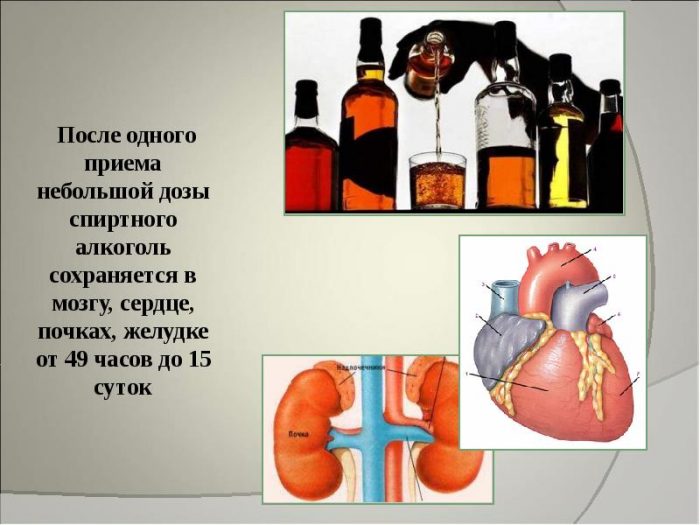 Тяжелая форма расстройства психики, возникающая после многолетнего (5 и более) употребления спиртного — «белая горячка», алкогольный психоз свидетельствует о достижении пациентом апогея своей алкогольной «карьеры». Деградация головного мозга приводит к потере индивидуумом постоянной адекватной связи с социумом. На этой стадии помочь пациенту уже крайне тяжело, ведь клетки коры головного мозга не восстанавливаются.
Крайне опасен алкоголь для юных, особенно для девушек, поскольку неокрепший организм в период роста легче подвергается воздействию вредных веществ. 
Известно, что алкоголь оказывает отрицательное влияние на потомство.
Исследования доказали, что у юношей и девушек алкоголизм как тяжелая, трудноизлечимая болезнь возникает и развивается в 4 раза быстрее, чем у взрослых. Гораздо быстрее происходит и разрушение личности.
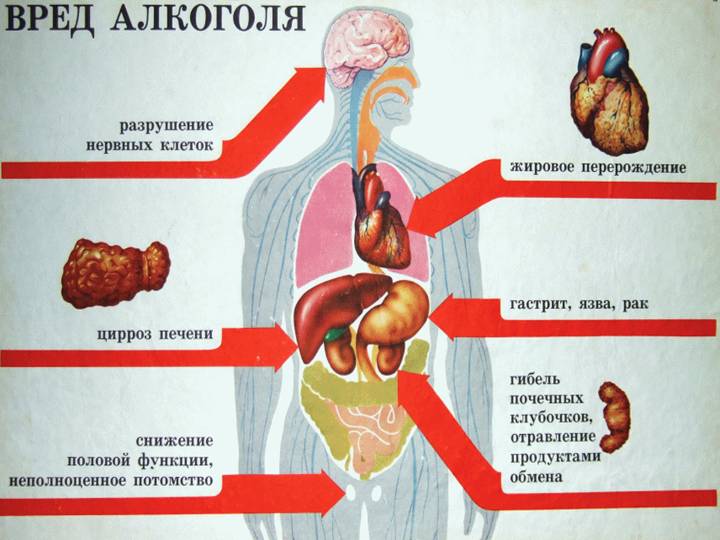 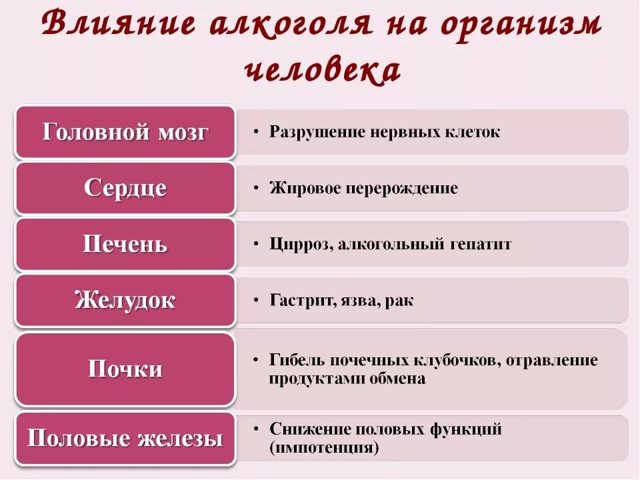 Социальные последствия алкоголизма
Алкоголизм, как ни одно другое заболевание, имеет широкий спектр социальных последствий, затрагивающих как самого пьющего, его близкое окружение, так и общество в целом. 
  Состояние опьянения способствует снижению физиологических реакций, что ведет к 
   - несчастным случаям, 
  - промышленно-бытовому и транспортному травматизму,
  - неадекватным поведенческим реакциям, 
  -  правонарушениям.
Кроме того, при алкоголизме формируются медико-социальные последствия: 
деградация личности, 
соматические и психоневрологические заболевания, 
нарушение семейных отношений, снижение социального статуса. 
сопровождается асоциальным поведением и суицидальными попытками.
Таким образом, социальный ущерб от алкоголизма огромен: 
распадаются семьи, 
растет преступность,
 сокращается продолжительность жизни,
 снижается интеллектуальный уровень общества. 
Алкоголизм оказывает существенное негативное влияние на генофонд нации.
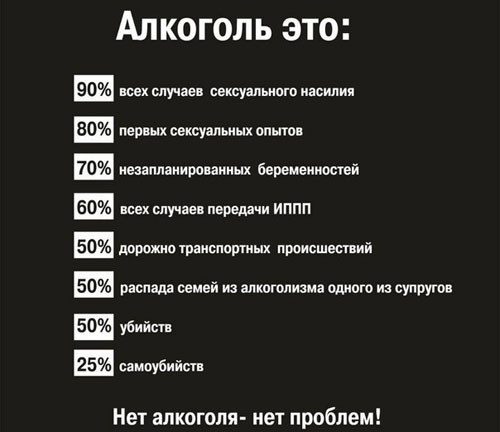 Профилактика алкоголизма
ограничение доступа к алкоголю.
расширение круга увлечений;
 проведение регулярной ненавязчивой грамотной антиалкогольной пропаганды
принятие юридически обоснованных мер ограждения детей от пагубного влияния их родителей;
самоконтроль и самодисциплина;
формирование и поддержание мотивации на здоровый образ жизни.
Влияние курения на здоровье человека.
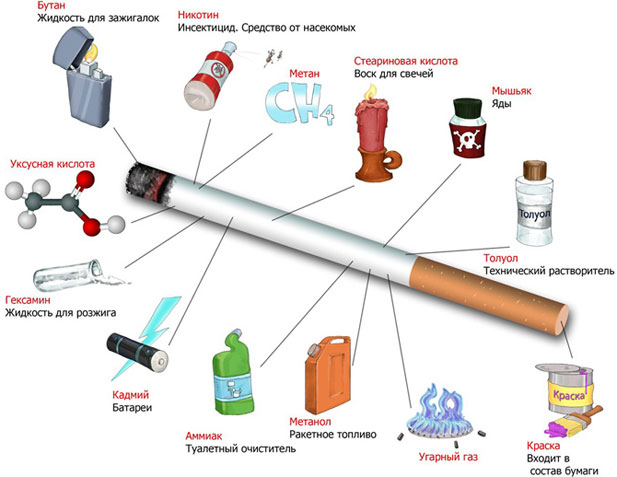 Какие вещества содержатся в сигаретном дыму
Вместе с дымом от сигареты вы вдыхаете:
смолы –Большинство из них являются канцерогенами и оседают в легких;
мышьяк –Оказывает негативное влияние на сердечно-сосудистую систему, провоцирует развитие раковых опухолей;
бензол –Вызывает лейкоз и другие формы рака;
полоний – радиоактивный элемент. Оказывает радиационное воздействие на организм изнутри;
формальдегид –Вызывает заболевания легких и дыхательных путей;
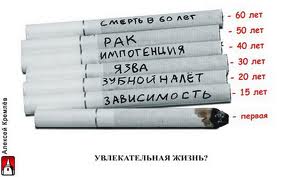 Ваши легкие и дыхательные пути
Вредные вещества поражают ткани дыхательных путей, замедляют работу ресничек трахеи. 
В итоге все вдыхаемые вещества и микроорганизмы оседают в тканях легких, откуда всасываются в кровь и разносятся по всему организму, провоцируя широкий перечень заболеваний.
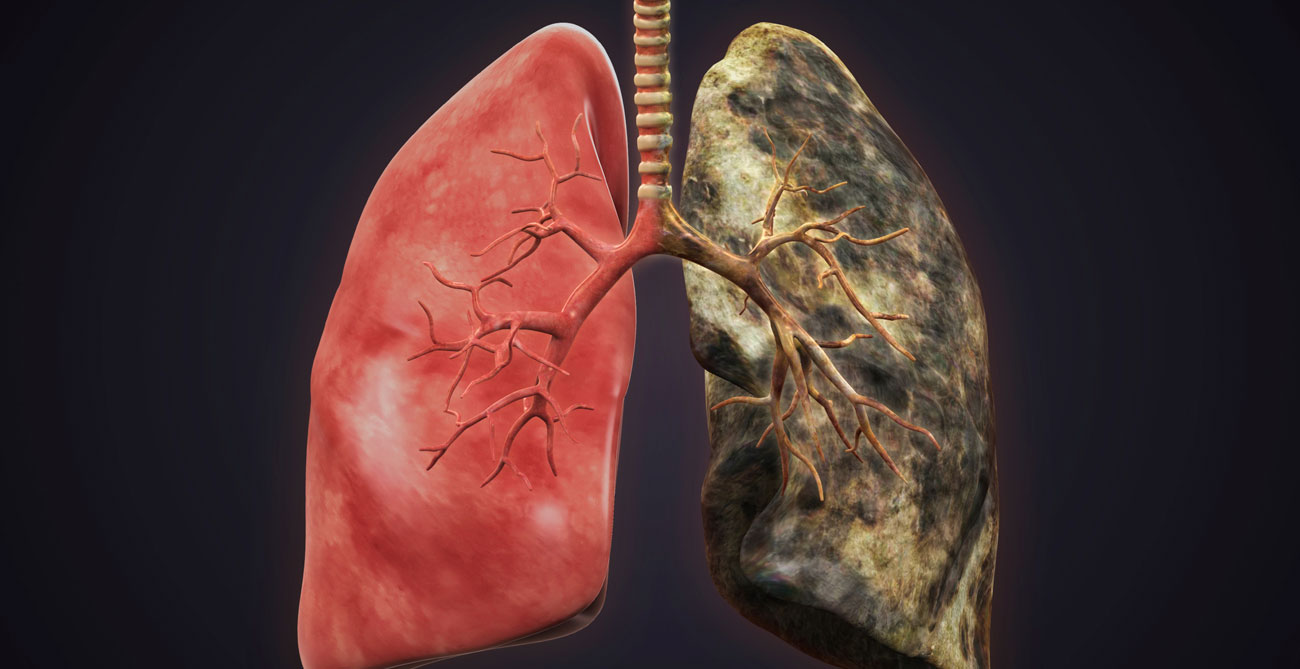 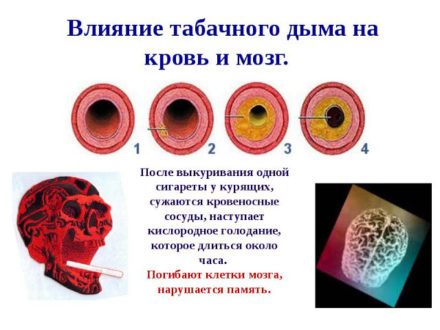 Ваше сердце и кровеносные сосуды
Никотин способствует сужению сосудов, что со временем приводит к атрофированию мелких капилляров конечностей. 
Усиление секреции адреналина повышает артериальное давление и приводит к ускорению частоты сердечных сокращений. 
Курение опасно из-за повышения уровня холестерина в крови, что приводит к риску образованию тромбов, инфаркта и инсульта.
какие заболевания развиваются по причине курения
Рак. Наиболее негативными последствиями пристрастия к сигаретам являются онкологические заболевания бронхов, легких, трахеи, гортани, пищевода, мочевого пузыря и поджелудочной железы. Кроме того, страдают почки, органы репродуктивной и кроветворной систем.
Заболевания сердечно-сосудистой системы. Это такие последствия курения, как ишемическая болезнь сердца,, инсульты, тромбозы и др.
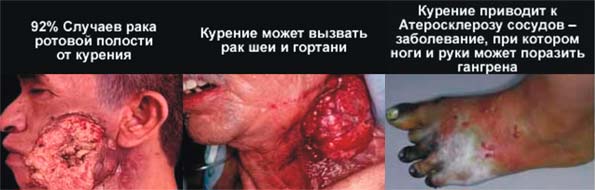 Патологии органов пищеварения. (язвы желудка, гастрит и др.)
Болезни дыхательной системы.( усугубляет течение бронхиальной астмы, хронического ринита, туберкулеза, бронхита, а также увеличивает частоту заболеваемости ОРЗ и гриппом.)
Заболевания полости рта. (пожелтение эмали, пародонтит, онкологические поражения слизистых оболочек.)
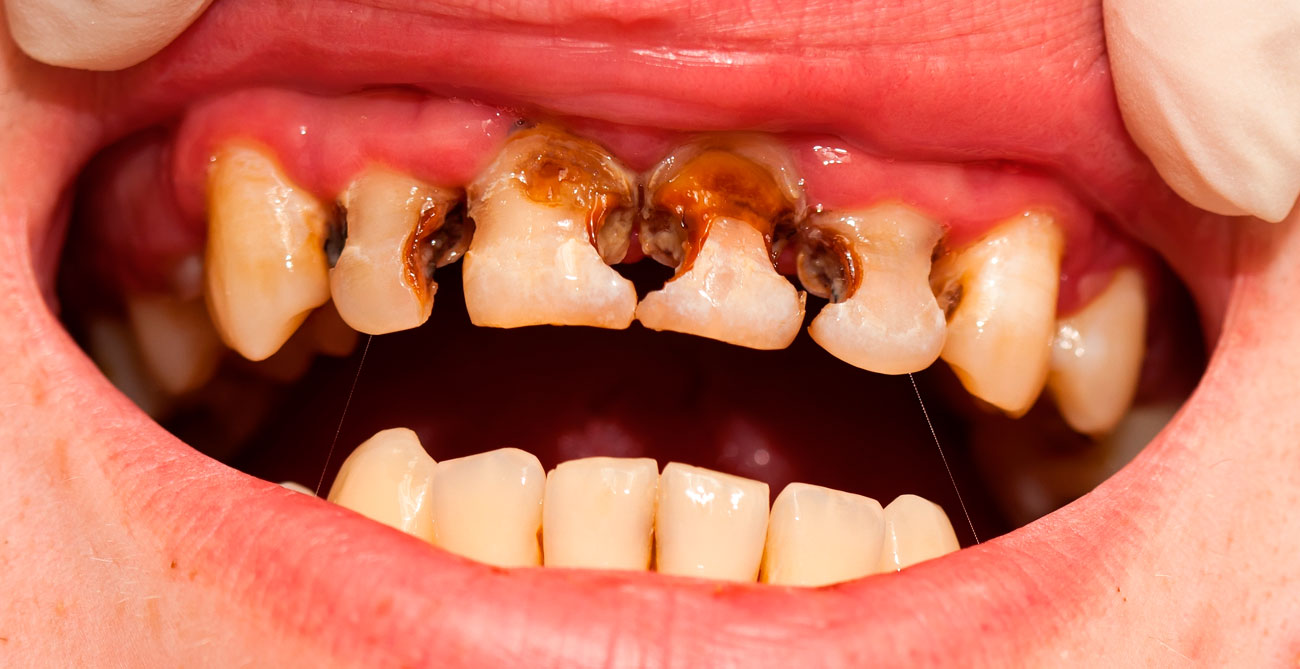 Болезни глаз. ( поражение сетчатки, аномальные движения глазных яблок,утрата зрения и др.)
Заболевания репродуктивной системы. Курение вредно и для половых органов.
Какой вред курение оказывает на внешность
Кожа.  Кожа приобретает сероватый вид, становится обезвоженной, выглядит изможденно. Вследствие утраты эластичности увеличивается количество мимических морщин, возникают другие негативные последствия курения.
Фигура. вопреки распространенному мифу о том, что сигареты помогают похудеть, распределение жировых отложений курильщика существенно отклоняется от нормы: жир распределяется, главным образом, вокруг талии и груди. На бедрах отложение снижается. Возникает диспропорция окружности бедер и талии.
Полость рта. Помимо выраженного галитоза (зловонного дыхания) последствия курения проявляются эстетическими дефектами: пожелтением эмали зубов, окрашиванием десен.
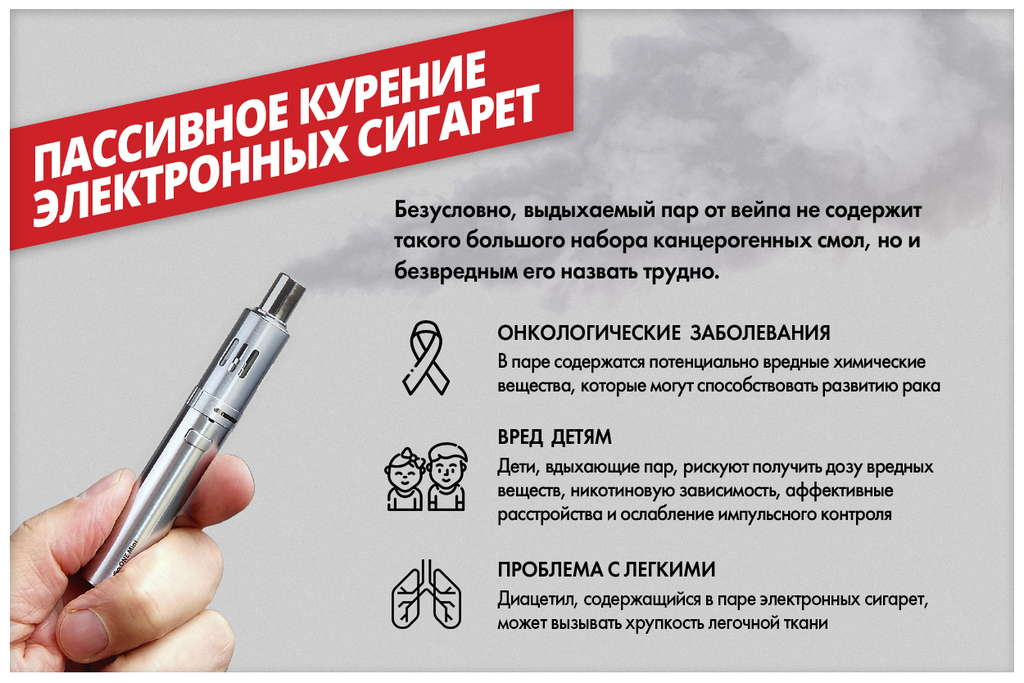 вейпы
Специалисты калифорнийского университета также провели ряд исследований - они также подтвердили, что ВЕЙПЫ ничуть не "полезнее" сигарет. Учёные нашли в дыме ("паре") большое количество хрома, которого нет в обычных сигаретах, а так же цинка, свинца и никеля.
Специалисты Минздрава сделали следующее заключение: природный табак в электроных сигаретах заменен на химический, который является ещё более опасным ядом. К слову, сульфат никотина раньше использовали при борьбе с насекомыми, но даже здесь его запретили из-за высокой токсичности и из-за вреда здоровью.​
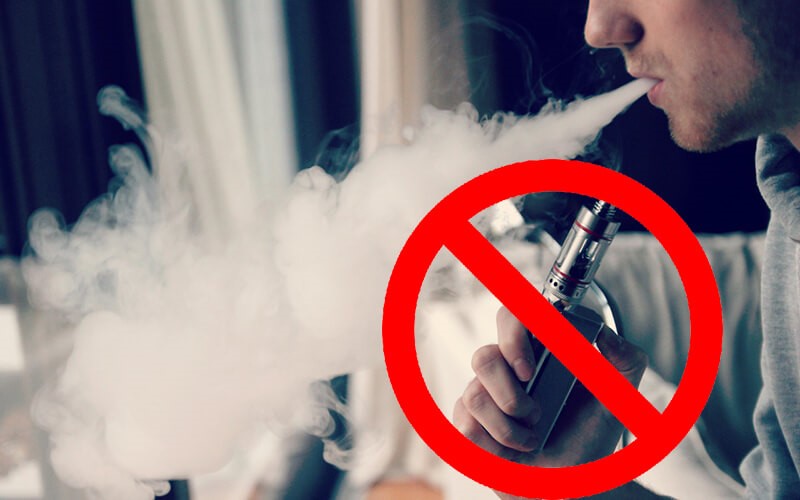 Профилактика табакокурения
Не подавайте ребенку пример. 
Запрет табачной рекламы. 
Информирование. Вы должно подробно разъяснить ребенку о негативных последствиях курения.
Пропаганда здорового образа жизни. 
Запрет на продажу сигарет детям до 18 лет. 
Запрет на курение в общественных местах.